Module 4Consequence Strategies to Increase Behavior
Jennifer Freeman, PhD
Don Briere, PhD
Brandi Simonsen, PhD
Acknowledgements
Acknowledgements
Much of the content shared in this module was developed by members of the OSEP-funded National Technical Assistance Center for Positive Behavioral Interventions and Supports. 

Thank you to: 
Members of classroom workgroup: 
Brandi Simonsen, Jennifer Freeman, Jessica Swain-Bradway, Robert Putnam, Heather George, Steve Goodman, Barb Mitchell, Kimberly Yanek, Kathleen Lane & Jeffrey Sprague
Members of the Northeast PBIS Network: 
Susannah Everett, Adam Feinberg, George Sugai, Brandi Simonsen & Jennifer Freeman
Orientation to Module Tools and Resources
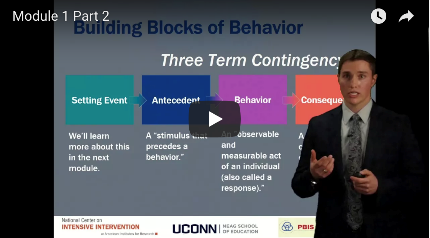 Module Videos


Module Workbook


Module Readings and Additional Resources
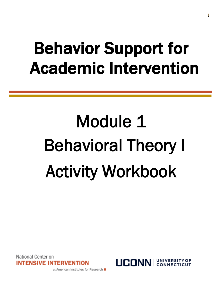 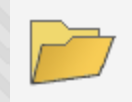 Orientation to Module Elements
Activities




Module Quiz – Self Assessment
Do you know the basic content presented in this module?

Coaching Activities
Can you implement the content presented in this module in your classroom effectively?
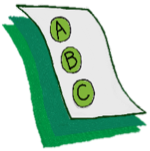 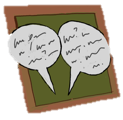 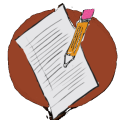 Discussion Board Post
Workbook Quiz
Stop and Jot
Getting the Most Out of This Module
5 Critical Features of Classroom Management
5 Critical Features of Classroom Management
5 Critical Features of Classroom Management
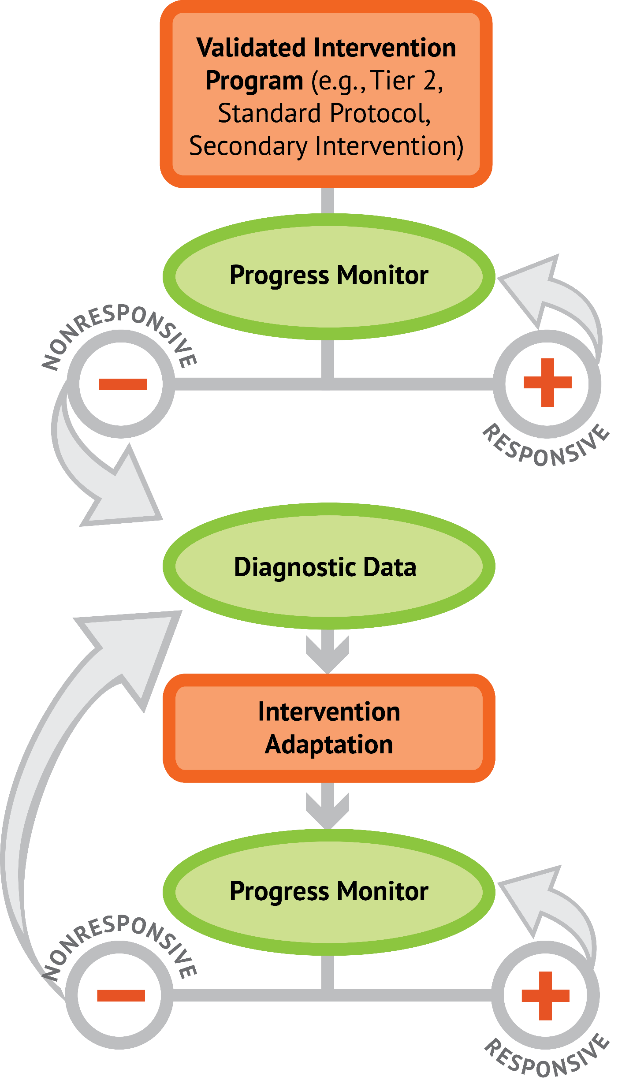 Implement with Fidelity
Implement with Fidelity
Progress Monitor
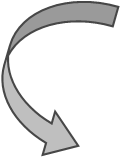 _
+
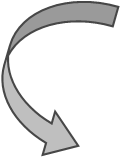 Diagnostic Assessment
Increased frequency, duration, or precision of 
5 Critical Features of Classroom Management
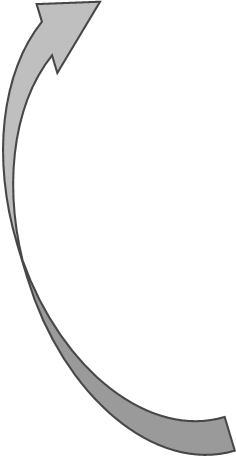 Intervention Adaptations
Progress Monitor
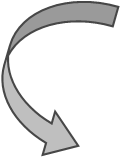 _
+
DBI for behavior
Module Objectives
By the end of Module 4 you should be able to :
Consequence Strategies to Increase Behavior
Part 1
Why is reinforcement important?
Module Objectives
By the end of Module 4 you should be able to :
Common Teacher Questions
Why do I need to acknowledge appropriate behavior 
(provide reinforcement)?
If my content is engaging and related to my students’ lives, won’t they just want to behave appropriately in order to learn?
If I give a student something (tangible), aren’t I bribing them/extrinsically motivating them so they won't develop intrinsic motivation but will come to expect something for demonstrating what they should be doing
Shouldn’t students just 
know how to behave?
Should I really use valuable class time to reinforce expectations?
I set and taught my expectations; shouldn’t I just expect them to meet these expectations?
If my students like me as a person, won’t they behave appropriately to please me?
Reinforcement vs. Punishment
Reinforcement
Punishment
when a consequence 
of a behavior functions to increase the likelihood 
of future occurrences of that behavior
when a consequence 
of a behavior functions to decrease the likelihood 
of future occurrences of that behavior
Behavior is likely to occur again when it is reinforced
When a student gets something desirable following a behavior, that behavior is strengthened and more likely to occur again
If a student is removed from the classroom after refusing to do a difficult assignment, the student will likely act up later when he does not want to (or cannot) complete work
If a student is given verbal praise for persisting with a difficult assignment, the student is likely to persist on later difficult assignments
Benefits of Acknowledgement Systems
Creates positive student-to-teacher interactions
Clarifies classroom expectations for appropriate behavior
Increases the likelihood that desired behaviors will be repeated by letting students know what they are doing is “right”
Reduces the need for engaging in time-consuming disciplinary measures
Acknowledgement Systems for Older Students?
Adolescents may need acknowledgement that is: 
Frequent
Varied
Meaningful 
Specific and genuine
As soon after the expected behavior is displayed as possible
Adolescents typically have a heightened flight or fight response and may perceive neutral interactions as threatening1

Adolescents typically need a more intense experience to recognize it as rewarding2
1 (Blakemore et al., 2007)
2 (Sprague, 2008)
Are extrinsic rewards potentially detrimental to increasing or maintaining intrinsic motivation?
Use of rewards following appropriate behavior is directly related to both initial, and durable academic and social success. 
A review of the research literature indicates there is no evidence that external rewards are detrimental to intrinsic motivation
“For high-interest tasks, verbal rewards are found to increase free choice and task interest.” 
“When tasks … are of low initial interest, rewards increase free-choice, and intrinsic motivation…”
Loud and quiet praise – Both are better than none
Is the “intrinsic vs extrinsic motivation” question the right one to be asking?
(Akin-Little, Eckert Lovett & Little, 2004; Blaze, Olmi, Mercer, Dufrene, Tingstorm, 2014; Cameron, Banko & Pierce, 2001; Reiss, 2005)
Effective use of reinforcement
Rewards are especially important for helping motivate a student to build early competence (fluency) with new skills.
Using Rewards Well
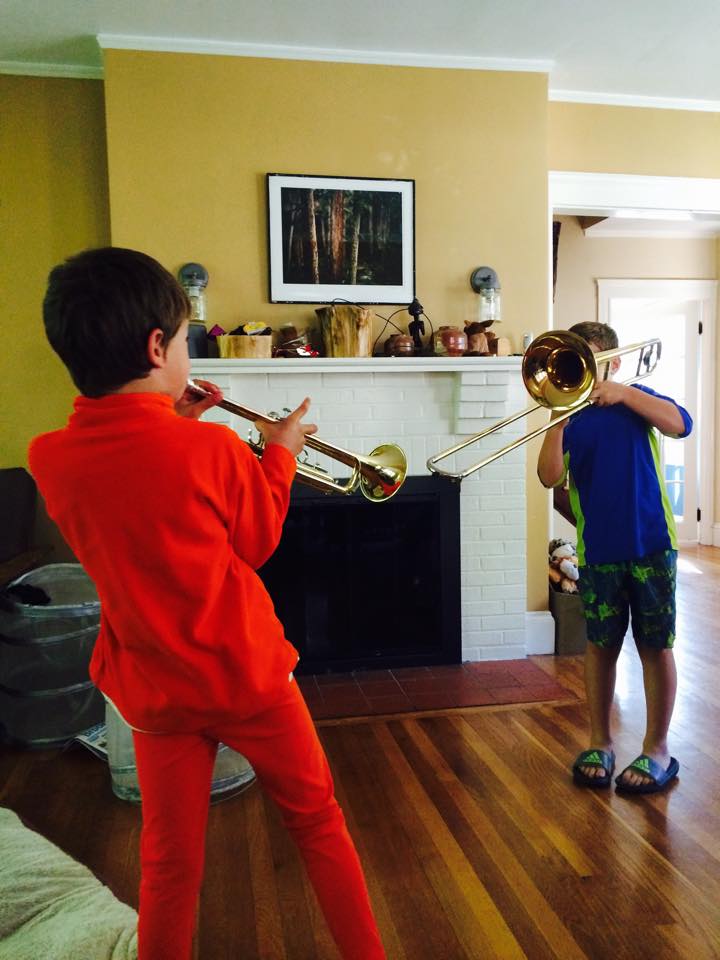 Reward “behavior” not people. 
Embed rewards in the activity/                           behavior you want to encourage.
Use many different kinds of rewards                    (objects, activities, privileges, attention,           natural consequences) and ask kids what would motivate them. (remember it can change across time!)
Remember:
The power of Positive Behavioral Interventions and Supports is in the teaching, not the rewards!
(Horner & Spaulding Retrieved from https://cse.google.com/cse/publicurl?q=praise&cx=007043712608328557950:ub8cgv-o36s)
Big ideas: Using Reinforcement
Rather than debating about intrinsic versus extrinsic reinforcers, consider effective versus ineffective reinforcement.
Remember that the same student may need different levels of support 
in different settings or subject areas
across different stages of learning (regardless of setting)
What is reinforcing for one student may not be for another student, so find effective reinforcers (consider interest surveys)
Some reinforcement is naturally occurring- sometimes we need a little more- when learning a new skill or something we are not as interested in
Variety!
Activity 4.1: Discussion BoardReinforcement
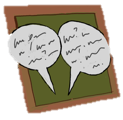 How would you describe the difference between reinforcement and rewards to a colleague? 

What questions or concerns do you have about the use of rewards?
Please Pause Video & Complete Activity 4.1
Activity 4.1: Review
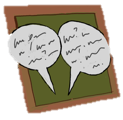 Activity 4.1 - Review
For more information about the effective use of reinforcers check out this resource

https://intensiveintervention.org/sites/default/files/Reinforcement_Strategies_508.pdf
Consequence Strategies to Increase Behavior
Part 2
What is specific praise and how do I use it effectively?
Module Objectives
By the end of Module 4 you should be able to :
PCBS Practices 
Decision-Making Guide: 3 Key Questions
Are proactive and positive PCBS practices implemented consistently?
Are proactive and positive PCBS practices implemented consistently?
+
+
Use prompts and active supervision.
Acknowledge behavior with specific praise & other strategies.
Provide high rates of varied opportunities to respond.
Elementary Example:
During educator-directed instruction, a student raises her hand.  The educator says, “Thank you for raising your hand.”
HS Example:
The teacher quietly states, “I really appreciate how you facilitated your group discussion.  Peers had many ideas, and you managed it well.”
Non-Example:
“Thank you for trying to act like a human.”  (This, at best, is sarcasm, not genuine praise.)
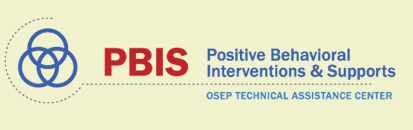 PCBS Practices 
Decision-Making Guide: 3 Key Questions
Are proactive and positive PCBS practices implements consistently – Link to brief Video
Are proactive and positive PCBS practices implemented consistently?
+
+
Use prompts and active supervision.
Acknowledge behavior with specific praise & other strategies.
Provide high rates of varied opportunities to respond.
Brief Video
http://video.louisville.edu/vod/flashmgr/sefrey01/Video/1438267723537-iPhone.mp4
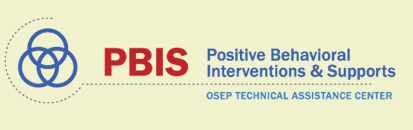 RationaleWhy provide contingent praise?
Delivering contingent praise for 
academic behavior increased participants’ 
correct responses (Sutherland & Wehby, 2001)
work productivity and accuracy (Craft, Alber, & Heward, 1998; Wolford, Heward, & Alber, 2001) 
language and math performance on class work (Roca & Gross, 1996)
academic performance (Good, Eller, Spangler, & Stone, 1981)
appropriate social behavior increased participants’ 
on-task behavior (Ferguson, & Houghton, 1992)
student attention (Broden, Bruce, Mitchell, Carter, & Hall, 1970)
compliance (Wilcox, Newman, & Pitchford, 1988)
positive self-referent statements (Phillips, 1984)
cooperative play (Serbin, Tonick, & Sternglanz, 1977)
(Simonsen, Fairbanks, Briesch, Myers, & Sugai, 2008)
Rationale – Why Provide specific praise?
RationaleWhy provide specific praise?
Increasing the number of behavior specific praise statements was associated with an increase in            on-task behavior1

Providing contingent praise in conjunction with either establishing classroom rules in isolation2 or classroom rules paired with ignoring inappropriate behavior3 was associated with increased appropriate classroom behavior
Bottom line, research indicates is a good idea!
1 (Sutherland, Wehby, & Copeland, 2000)
2 (Becker, Madsen, & Arnold, 1967)
3 (Yawkey, 1971)
(Simonsen, Fairbanks, Briesch, Myers, & Sugai, 2008)
Activity 4.2: Workbook QuizSpecific Praise
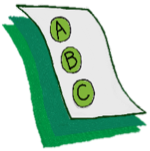 If the scenario on the PowerPoint is an example of specific praise, give us a “thumbs up.”

If the scenario is NOT an example of specific praise, give us a “thumbs down.”
Please Pause Video & Complete Activity 4.2
Examples & Non-examplesIs this specific praise?
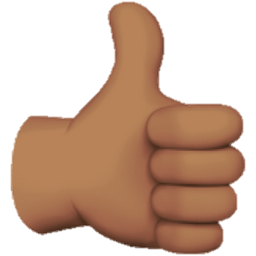 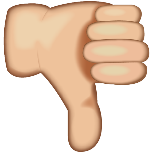 During educator-directed instruction, a student raises her hand.  
The educator says, “Thank you for raising your hand.”
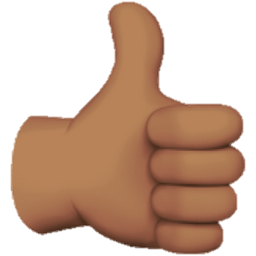 It’s a positive verbal statement that occurs immediately after and specifically names the expected behavior.
Examples & Non-examplesIs this specific praise?
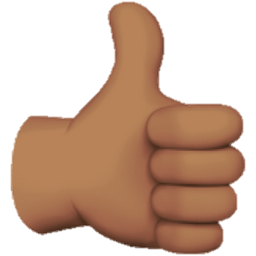 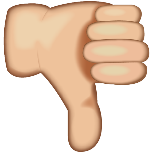 During educator-directed instruction, students are talking over the educator.  The educator rolls his eyes and says, “Gee, thanks for listening.”
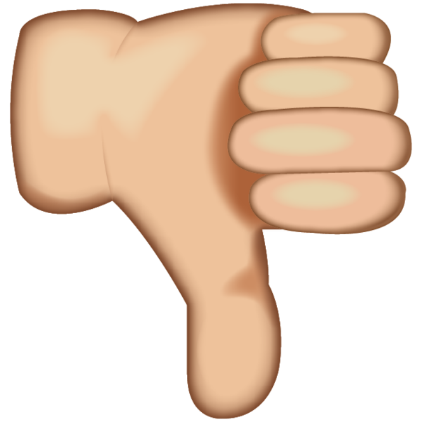 This is sarcasm, not specific praise.
Examples & Non-examplesIs this specific praise?
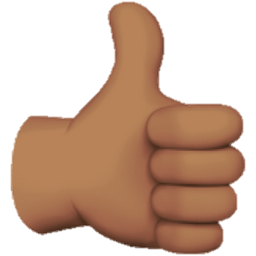 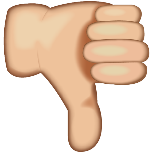 A student enters the class during educator-directed instruction; the student quietly walks to his seat. The educator walks over to the student and whispers, “Thank you for coming in the room quietly.”
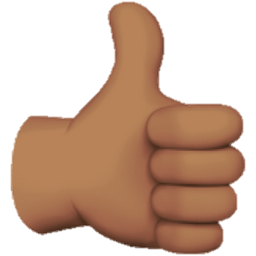 It’s a positive verbal statement that occurs immediately after and specifically names the expected behavior.
Examples & Non-examplesIs this specific praise?
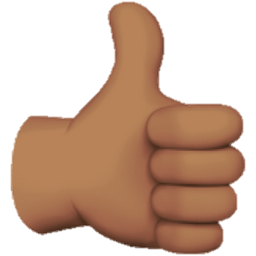 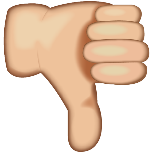 A student enters the class during educator-directed instruction; the student quietly walks to his seat. The educator gives the student a “thumbs up” to recognize the quiet entry.
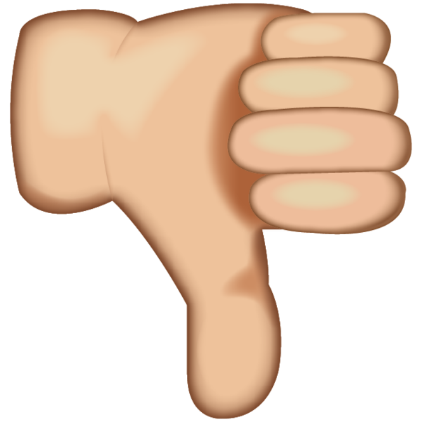 This is general and non-verbal.
Examples & Non-examplesIs this specific praise?
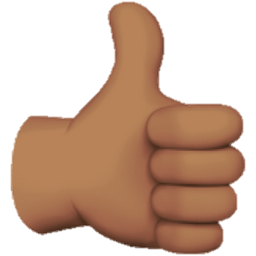 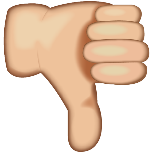 During educator-directed instruction, one student is poking and attempting to talk with another student, who responds by showing the class “quiet symbol.”  The educator immediately looks at the second student, gives a “thumbs up sign,” and mouths (moves lips without sound), “Thank you for paying attention.”
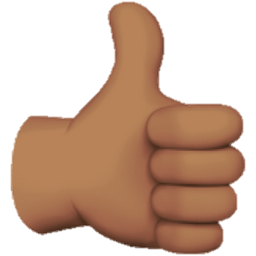 It’s a positive verbal statement that occurs immediately after and specifically names the expected behavior.
Examples & Non-examplesIs this specific praise?
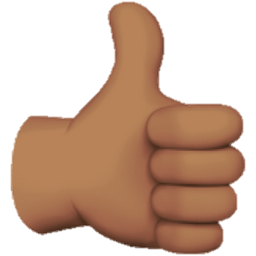 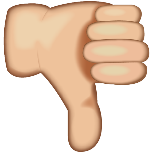 During educator-directed instruction, one student is poking and attempting to talk with another student, who responds by showing the class “quiet symbol.”  About 1 minute later, the educator looks at a second student, smiles, and says “good job.”
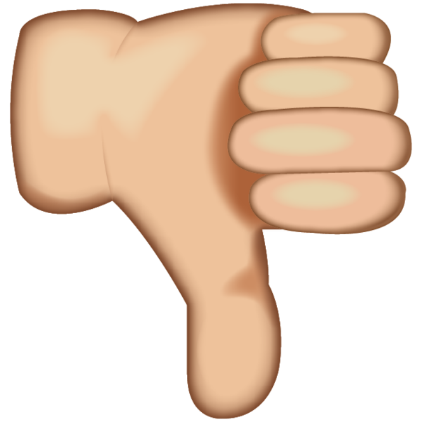 This is general and 
not clearly contingent.
Examples & Non-examplesIs this specific praise?
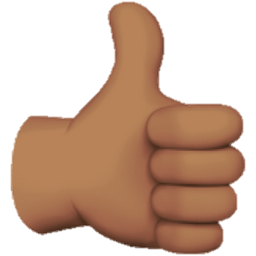 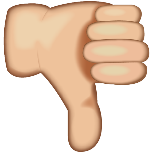 After a student identifies that s/he is upset and selects a self-calming strategy, the educator says, “You did a really nice job of identifying that you were upset and choosing a strategy that helped you calm down
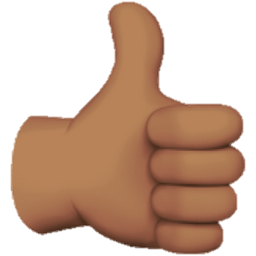 It’s a positive verbal statement that occurs immediately after and specifically names the expected behavior.
Examples & Non-examplesIs this specific praise?
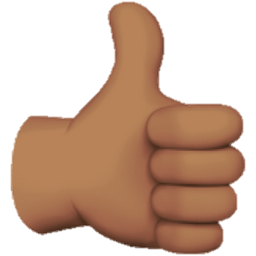 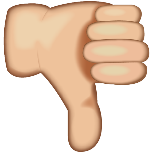 During a direct instruction lesson, the educator points to the consonant blend /th/, which is underlined in the word “though,” and says, “What sound?”
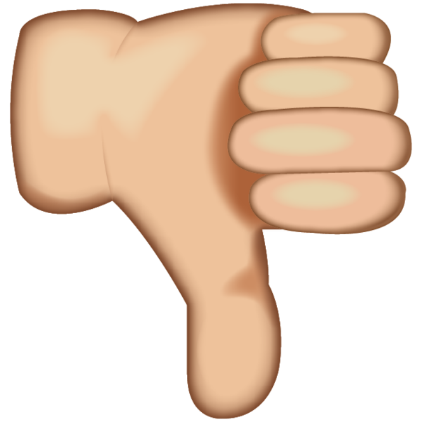 This is an opportunity to respond.
Examples & Non-examplesIs this specific praise?
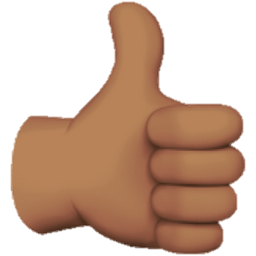 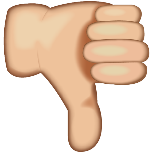 After the student responds correctly by explaining the concept of conservation of energy the teacher says, “Nice job including all the major points in your answer.”
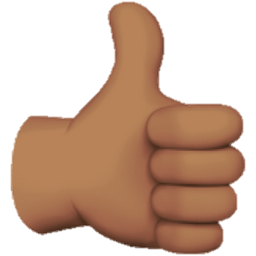 It’s a positive verbal statement that occurs immediately after and specifically names the expected behavior.
Examples & Non-examplesIs this specific praise?
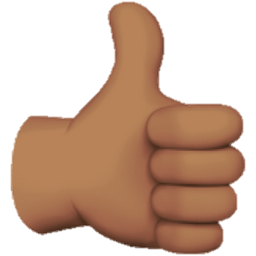 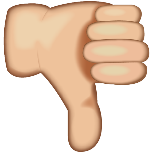 During a physics lesson the educator asks groups of students to work together to explain the concept conservation of energy.
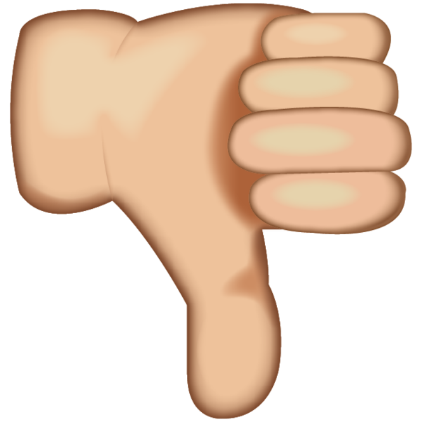 This is an opportunity to respond.
Critical FeaturesSo, what is specific praise?
Verbal statement (i.e., not look or gesture)

Deliver immediately after the behavior
Especially for young students or those with disabilities

Specifically state the desired behavior demonstrated
If you use other rewards, remember to pair specific praise with other rewards (e.g., delivery of tokens or points).
Activity 4.3: Stop and JotScript behavior-specific praise statements
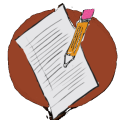 In your workbook, write three (or more) specific praise statements that you will use in your classroom to recognize appropriate social behavior.

Also, consider how you would modify these based on students’ learning histories, setting, ability, age, etc.
Please Pause Video & Complete Activity 4.3
Activity 4.3: Review
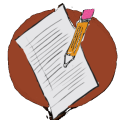 Double check your specific praise statements to be sure they clearly name the behavior you want to see more of

Consider how you might modify the praise statement for a student who preferred private or non-verbal feedback
Consequence Strategies to Increase Behavior
Part 3
What other strategies can I use to increase behavior?
Module Objectives
By the end of Module 4 you should be able to :
PCBS Practices 
Decision-Making Guide: 3 Key Questions
PCBS practice Examples
+
+
Are proactive and positive PCBS practices implemented consistently?
Provide high rates of varied opportunities to respond.
Use prompts and active supervision.
Acknowledge behavior with specific praise & other strategies.
Elementary Example:
During educator-directed instruction, a student raises her hand.  The educator says, “Thank you for raising your hand.”
HS Example:
The teacher quietly states, “I really appreciate how you facilitated your group discussion.  Peers had many ideas, and you managed it well.”
Non-Example:
“Thank you for trying to act like a human.”  (This, at best, is sarcasm, not genuine praise.)
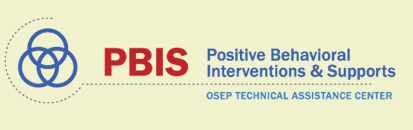 Other Strategies to Acknowledge
Other Strategies to Acknowledge
How To Implement
Clearly define the target behavior
Choose an effective reward
Set appropriate performance criterion
It is important that the goals are clearly identified
Select the most appropriate type of group contingency
Monitor individual and group performance
Considerations for using Group Contingencies
Group contingencies can be an efficient way to reinforce desired behaviors.

Without careful monitoring, potentially harmful situations can arise:
Peer pressure can turn into ridicule
Negative stigma or social status can result
May or may not be fair to all

So, monitor closely and apply the  contingencies consistently and systematically.
(Lewis-Palmer & Sugai, 1999)
Group Contingencies
“To each his/her own”
“All for one”
“One for all”
Interdependent Group Contingency
Independent
Group Contingency
Dependent
Group Contingency
“All for one” Interdependent Group-Oriented Contingency
Definition: In order to receive reinforcement, the whole group must perform at a pre-determined level.
Carefully set up these contingencies so that they generate “positive peer pressure”

Teach students how to support each other
Ensure all students CAN meet the standard
Carefully monitor for students who may need additional support
The whole class is ready to start work when the class period starts so the whole group gets 2-3 minutes of free time at the end of class.
If everyone turns in HW assignments on time this week we will not have HW on Friday.
“One for all” Dependent Group-Oriented Contingency
Definition: Performance of an individual (or small group) results in consequences for the whole group
When lab group 2 completed their assignment correctly, the whole class earned extra free time.
Brittany was able to earn a reinforcer for her entire class when she participated in group discussion appropriately.
Carefully design these contingencies so that they are no-fail.

The student/s will earn the reinforcer; it is just a matter of how long it takes.
“To each his/her own” Independent Group-Oriented Contingency
Definition: The same goal is set for all learners in the group; however, consequences are delivered individually—they are based on the performance of each individual rather than the group.
Carefully design these contingencies so that they are focused on outcome, not speed

Ensure students who work more slowly have an equal opportunity for reinforcement
When each of you finishes your quiz, you may take a brief break and read or draw quietly.
Activity 4.4: Workbook Quiz Group Contingencies
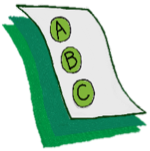 Match each of the following examples with one of the types of group contingencies
Please Pause Video & Complete Activity 4.4
Activity 4.4: Workbook QuizGroup Contingencies- Review
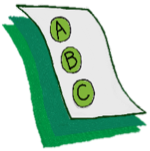 Match each of the following examples with one of the types of group contingencies
Dependent Group Contingency
(One for All)
Interdependent Group Contingency
(All for One)
Independent Group Contingency
(To Each His/Her Own)
Dependent Group Contingency
(One for All)
Activity 4.5: Discussion BoardGroup Contingencies
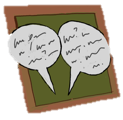 Identify (and operationally define) an appropriate behavior you’d like to see more of in your classroom. 
Select a group contingency type that fits the needs of your group
Describe how you would set this up in your classroom (e.g., what type of reinforcer will you use? How will you introduce this to your students?) 
What questions or concerns do you have about the use of group contingencies?
Please Pause Video & Complete Activity 4.5
Activity 4.5: Review
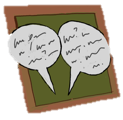 Remember
Clearly define the target behavior
Choose an effective reward
Set appropriate performance criterion
It is important that the goals are clearly identified
Select the most appropriate type of group contingency
Monitor individual and group performance
Other Strategies to Acknowledge
Behavioral Contracts
A written document that specifies a contingency for an individual student or in this case…whole class
Contains the following elements:
Operational definition of BEHAVIOR
Clear descriptions of REINFORCERS
OUTCOMES if student fails to meet expectations.
Special BONUSES that may be used to increase motivation or participation.
(Wolery, Bailey, & Sugai, 1988)
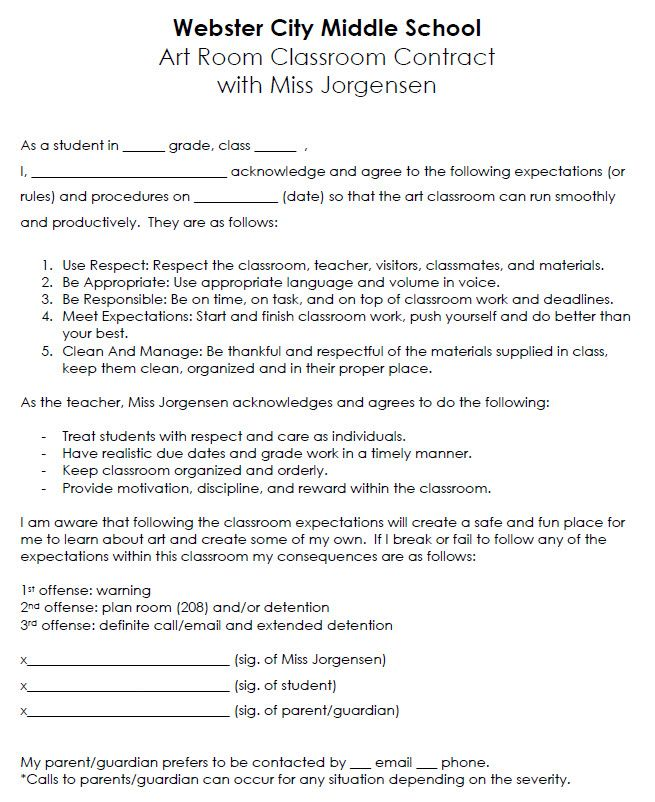 Class-wide Behavior Contract
Class-wide Behavior Contract
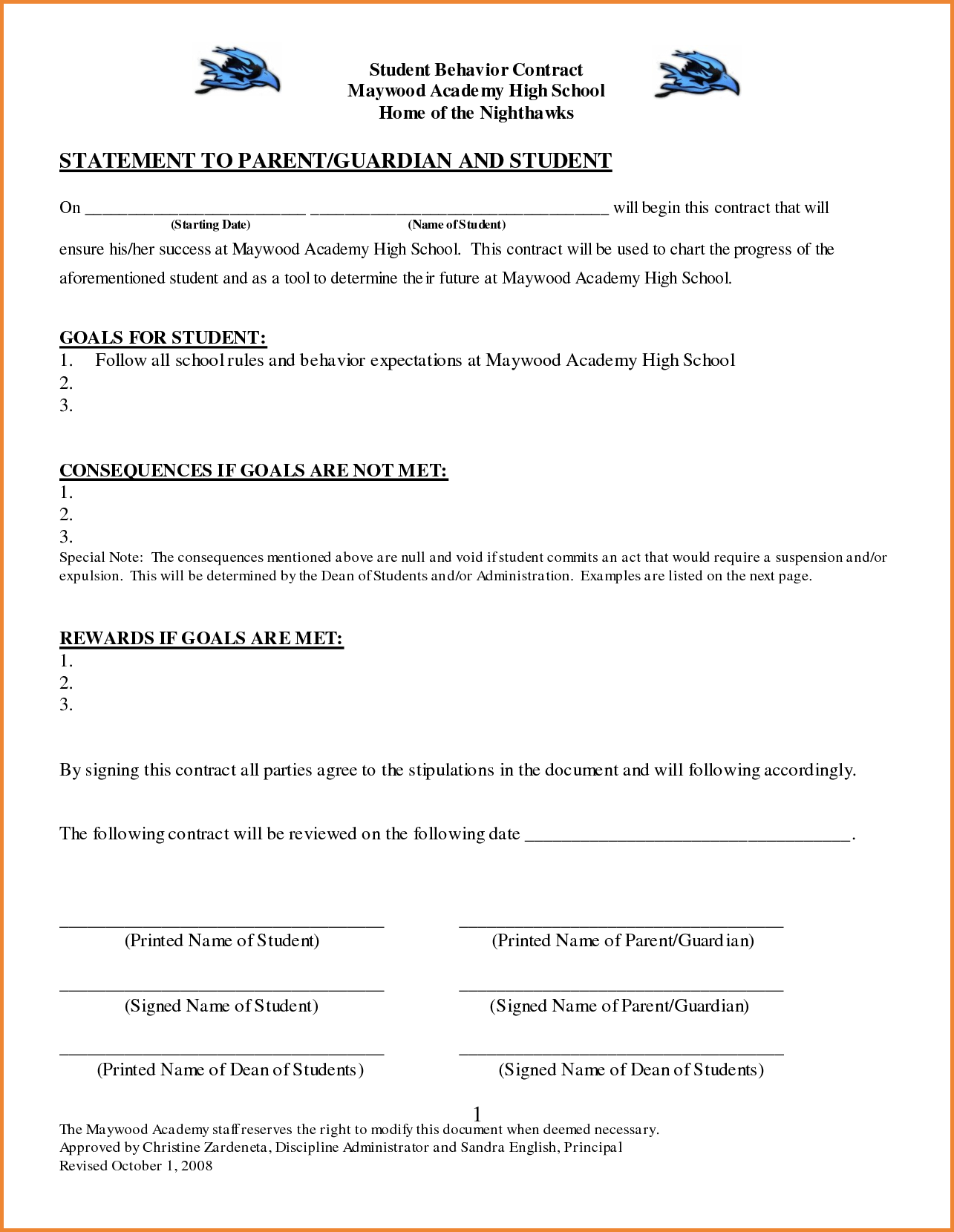 Individual Behavior Contract
Individual Behavior Contract
Ten Basic Rules for Behavioral Contracting
Payoff (reward) should be immediate.
Initially call for and reward successful approximations.
Reward frequently with small amounts.
Call for and reward accomplishments.
Reward the performance after it occurs.
The contract must be fair.
The terms must be clear.
The contract must be honest.
The contract must be positive.
Contracting must be used systematically (and consistently).
(Homme, Csanyi, Gonzales, & Rechs, 1970)
(As stated in Alberto & Troutman, 1999, pp. 249-250)
Activity 4.6: Discussion BoardBehavior Contracts
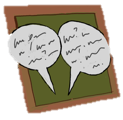 Identify (and operationally define) an appropriate behavior you’d like to see more of in your classroom from either a group of students or an individual. 
Draft a behavior contract using the 10 basic rules for behavior contracting.
Describe the steps you will take to set up this procedure in your classroom (e.g., what type of reinforcer will you use? How will you introduce this to your students?) 
What questions or concerns do you have about the use of behavior contracts?
Please Pause Video & Complete Activity 4.6
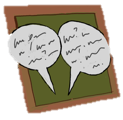 Activity 4.6: Review
Remember









Review more behavior contract examples here: https://intensiveintervention.org/sites/default/files/Behavior_Contracts_508.pdf
Payoff (reward) should be immediate.
Initially call for and reward successful approximations.
Reward frequently with small amounts.
Call for and reward accomplishments.
Reward the performance after it occurs.
The contract must be fair.
The terms must be clear.
The contract must be honest.
The contract must be positive.
Contracting must be used systematically (and consistently).
Other Strategies to Acknowledge
Establishing a Token Economy
Determine and teach the target skills 
Select tokens 
Identify what will be back-up reinforcers
Identify the number of tokens required to receive back-up reinforcers
Define and teach the exchange and token delivery system
Define decision rules to change/fade the plan
Determine how the plan will be monitored
(Guidelines from Sulzer-Azaroff & Mayer, 1991)
Considerations for Token Economies
A token can easily provide immediate feedback about student behavior, while delaying the presentation of the back-up reinforcer.

Allows you to avoid satiation of reinforcers.

Beware of counterfeiters.

Do you plan on only giving tokens for appropriate behavior? Or, will you implement a response cost procedure?
Activity 4.7: Discussion BoardToken Economy
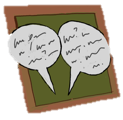 Identify (and operationally define) an appropriate behavior you’d like to see more of in your classroom from either a group of students or an individual. 
Develop a token economy using the steps provided.
Describe the steps you will take to implement this procedure in your classroom (e.g., what type of reinforcer will you use? How will you introduce this to your students?) 
What questions or concerns do you have about the use of a token economy?
Please Pause Video & Complete Activity 4.7
Activity 4.7: Review
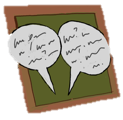 Remember
Determine and teach the target skills 
Select tokens 
Identify what will be back-up reinforcers
Identify the number of tokens required to receive back-up reinforcers
Define and teach the exchange and token delivery system
Define decision rules to change/fade the plan
Determine how the plan will be monitored
Other Strategies to Acknowledge
Consequence Strategies to Increase Behavior
Part 4
How will you know when to adjust your use of reinforcement?
Module Objectives
By the end of Module 4 you should be able to :
How will you know when to adjust your use of reinforcement?
Use your data! 
Consider time of year, time of day, and specific needs of your students.
Remember, specific contingent praise should always be present in your classroom.
Also consider various Schedules of Reinforcement.
Schedules of Consequences - Ratio
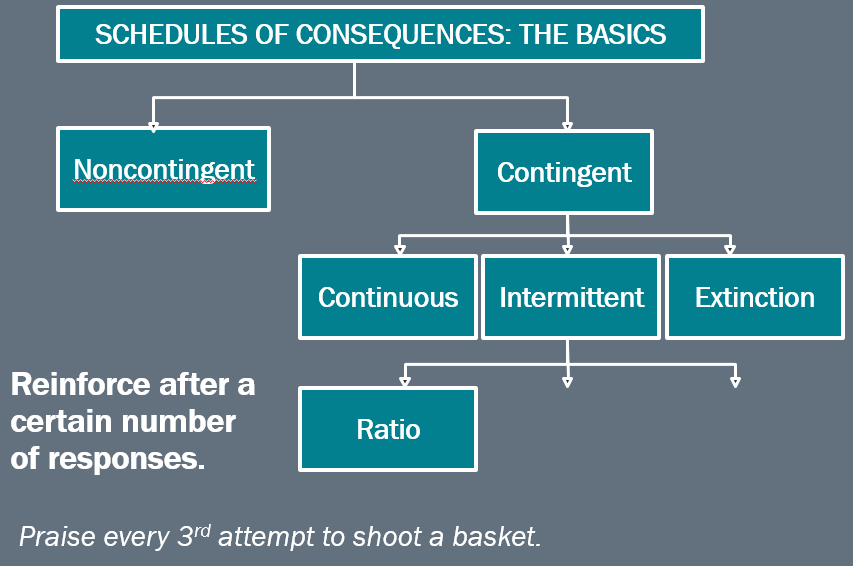 Schedules of Consequences - Interval
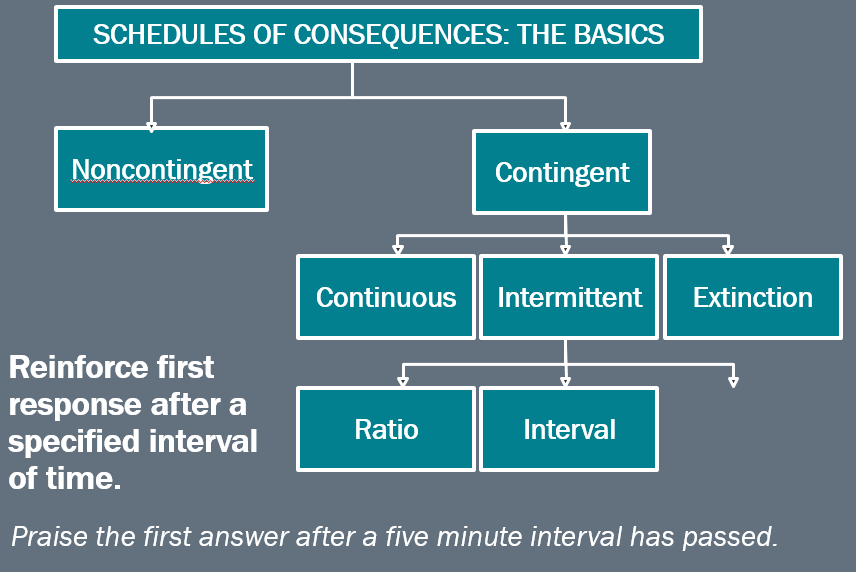 Schedules of Consequences – Response Duration
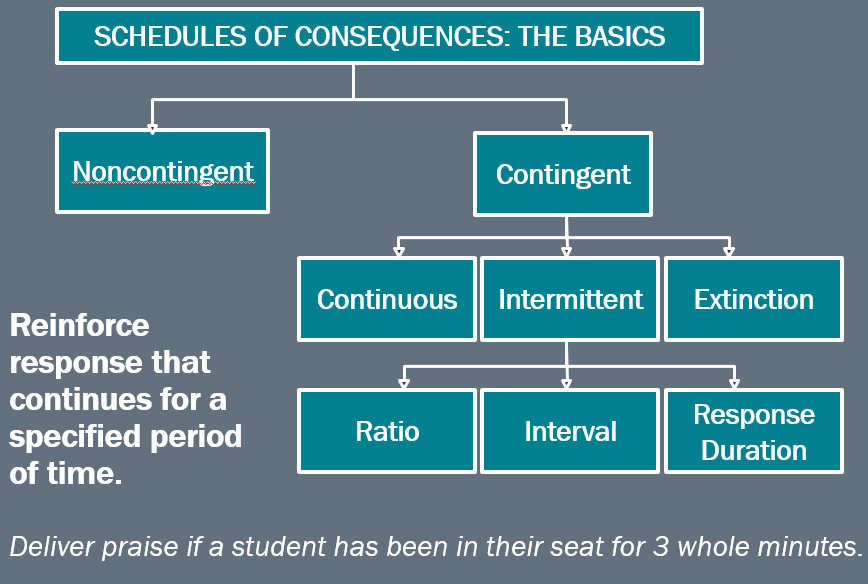 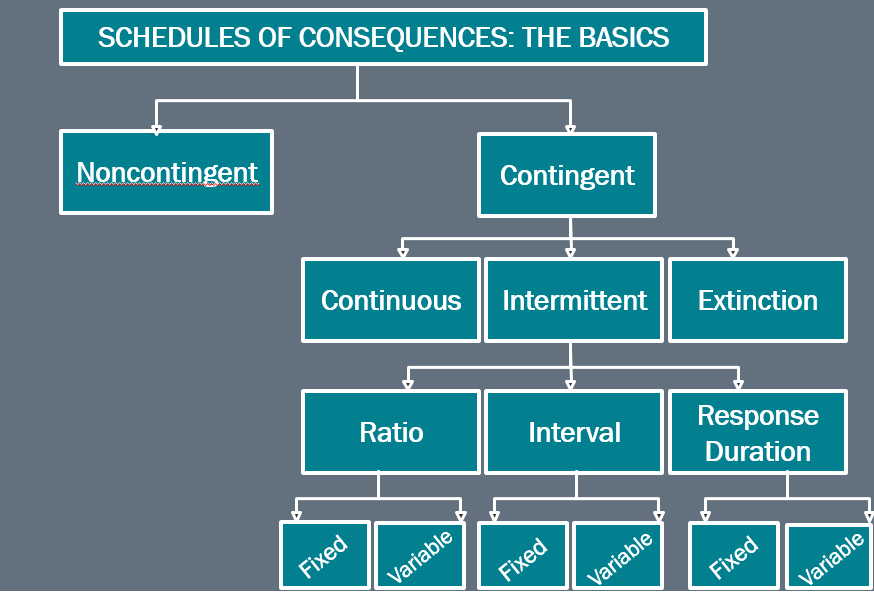 Schedule of Consequences – Fixed and Variable responses
Schedules of Reinforcement
In general, variable schedules produce “smoother” behavior patterns
Example: Continuous Reinforcement
See https://intensiveintervention.org/sites/default/files/Sample_Reinforcement.docx for more information
Example: Intermittent- Fixed Ratio
See https://intensiveintervention.org/sites/default/files/Sample_Reinforcement.docx for more information
Example: Intermittent- Variable Ratio
See https://intensiveintervention.org/sites/default/files/Sample_Reinforcement.docx for more information
Example: 
Intermittent- Fixed Duration
Intermittent – Fix3ed Duration Example
See https://intensiveintervention.org/sites/default/files/Sample_Reinforcement.docx for more information
Example: 
Intermittent- Variable Duration
Intermittent – Variable Duration Examples
See https://intensiveintervention.org/sites/default/files/Sample_Reinforcement.docx for more information
Consider the following timeline for acknowledgement plans
Immediate/High frequency/Predictable
Delivered at a high rate for a short period while teaching new behaviors or responding to problem behavior
Name behavior and tie back to class-wide expectation
Intermittent/Unexpected
Use to maintain a taught behavior
Brings “surprise” attention to certain behaviors or at scheduled intervals
 Long-term Celebrations
Celebrate/acknowledge accomplishment
Includes ALL kids, all adults
Consider the following types of acknowledgement
Design structures and mechanisms for regular recognition of positive behaviors, events, and activities of the school.
Staff-Student
Student-Staff
Develop ways to identify, communicate, and publicly recognize excellence
Create ways for students to share appreciation of staff
Staff-Staff
School-Student
Create and promote opportunities for staff/administration to recognize and appreciate other staff
Attendance, grades, behavior, state assessment, improvement, etc. 
(e.g., Attendance Campaign)
Activity 4.8: Stop and JotTiming of reinforcement
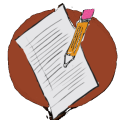 In your workbook jot some notes regarding each of the following:
For which behaviors will you use frequent high rates of reinforcement?
For which will you use intermittent reinforcement to promote maintenance?
When and how might you fade reinforcement of mastered skills?
How can you encourage other forms of reinforcement (e.g., student to student, student to staff)
Please Pause Video & Complete Activity 4.8
Activity 4.8: Stop and Jot: Review
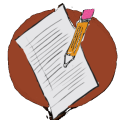 Remember: 
Immediate/High frequency/Predictable
Delivered at a high rate for a short period while teaching new behaviors or responding to problem behavior
Name behavior and tie back to class-wide expectation
Intermittent/Unexpected
Use to maintain a taught behavior
Brings “surprise” attention to certain behaviors or at scheduled intervals
 Long-term Celebrations
Celebrate/acknowledge accomplishment
Includes ALL kids, all adults
Module Objectives
By the end of Module 4 you should be able to :
PCBS Practices 
Decision-Making Guide: 3 Key Questions
Decision Making Guide – 3 Key Questions
Are proactive and positive PCBS practices implemented consistently?
Use prompts and active supervision.
Acknowledge behavior with specific praise & other strategies.
Provide high rates of varied opportunities to respond.
+
+
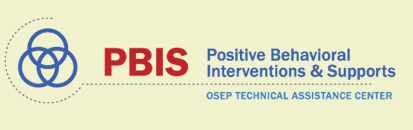 Other Strategies to Acknowledge
Next Steps
Module 4 Quiz
Coaching Application Activity